9.2 液体的压强
教学目标
经历探究液体压强的特点的实验过程，认识液体压强与液体深度和密度的关系，能准确陈述液体压强的特点。会利用液体压强的特点解释有关现象。
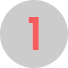 能熟练写出液体压强公式，并能进行简单计算。
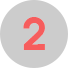 能说出连通器的特点，并能举出一些常见连通器的实例。
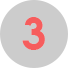 教学重点
液体压强的特点；
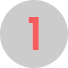 用压强计探究液体内部的压强。
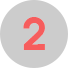 教学难点
应用液体压强特点和液体压强公式解决实际问题。
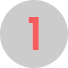 知识回顾
定义：
物体所受压力的大小与受力面积之比。
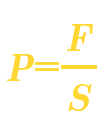 公式：
P表示压强、F表示压力、S表示受力面积
国际单位：
Pa
增大减小压强的方法：
增大压强：
增大压力
减小受力面积
减小压强：
减小压力
增大受力面积
知识引入
大坝为什么建成下宽上窄型？
潜水时为什么需要穿潜水服？
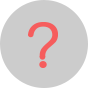 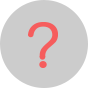 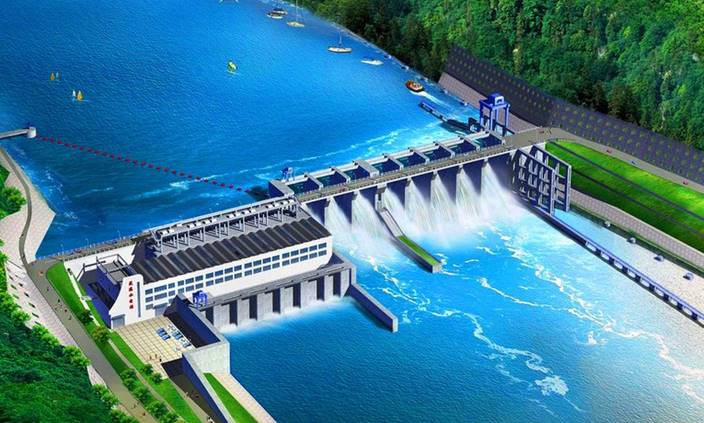 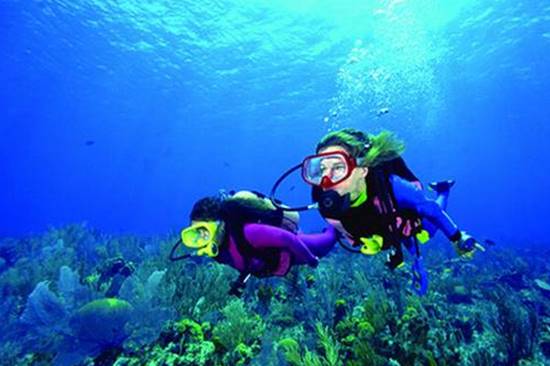 液体对其内部的物体产生力的作用，即有压强
液体压强如何产生的？
液体压强产生原因
给下面的管内加入液体，底面的薄膜会有什么现象？
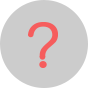 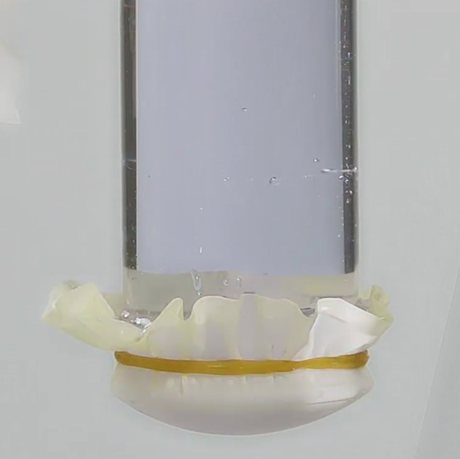 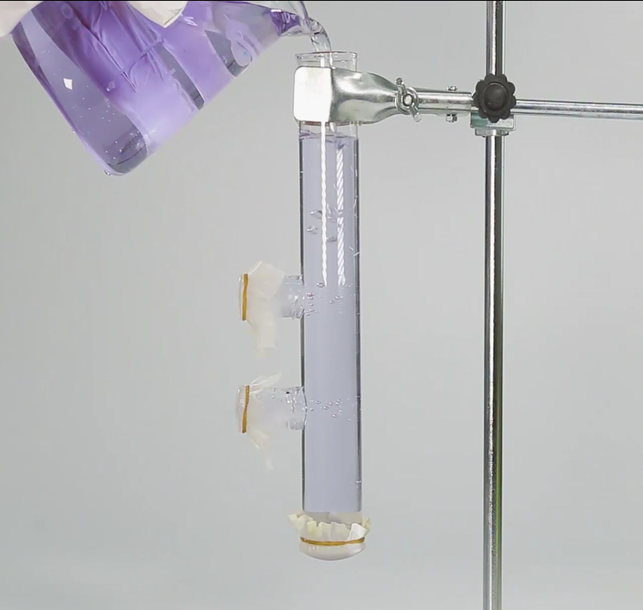 底面的薄膜凸出
液体受重力，对支撑它的容器底部有压强。
液体压强产生原因
给下面的管内加入液体，侧面的薄膜会有什么现象？
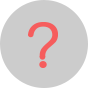 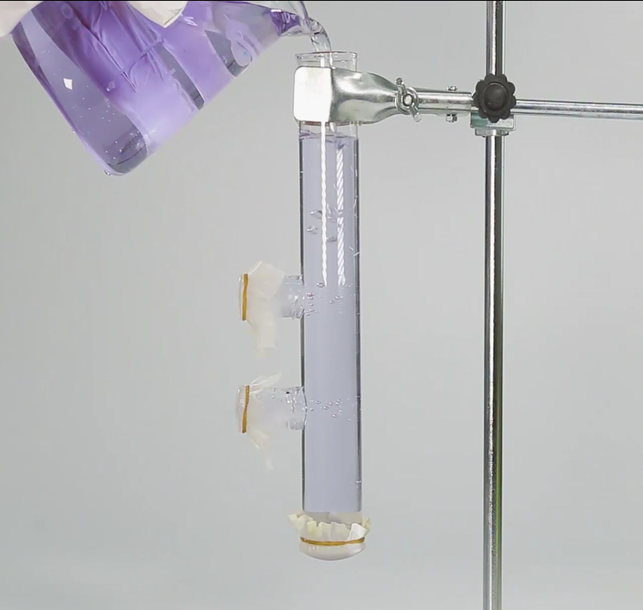 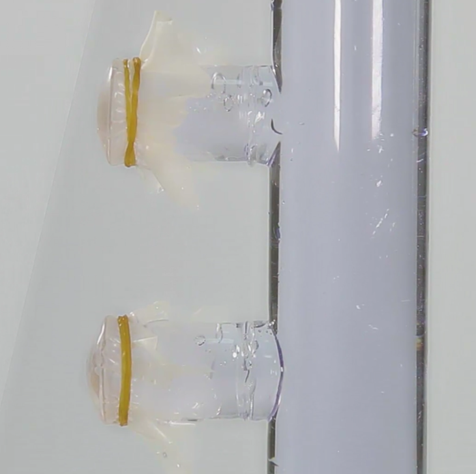 侧面的薄膜凸出
液体由于具有流动性，因而对容器的侧壁有压强。
液体压强产生原因
总结：
液体受重力，对支撑它的容器底部有压强。
液体由于具有流动性，因而对容器的侧壁有压强。
液体对容器底部和侧壁都有压强，那液体内部压强大小有什么特点呢？
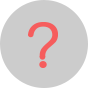 液体压强的特点
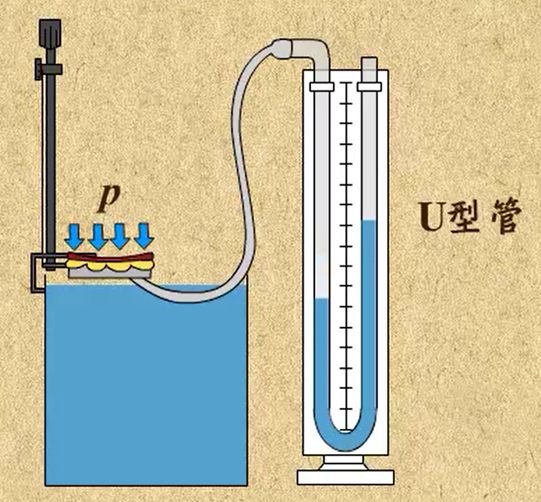 液体压强测量仪器——液体压强计
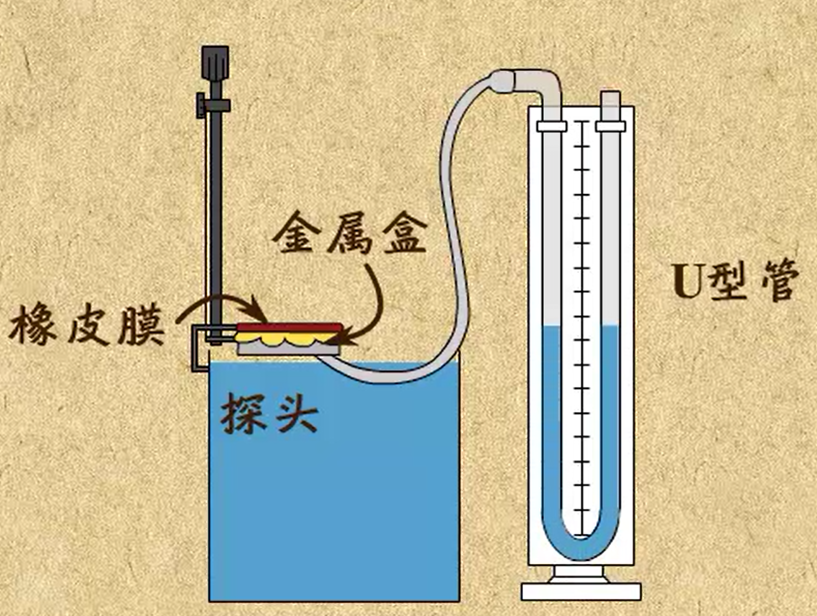 如果液体内部存在压强，放在液体里的薄膜就会变形，U行管的两侧液面就会产生高度差。
液体压强的特点
实验一：保持探头在水中的深度不变，改变探头的方向， 
              观察液体内部同一深度各个方向压强的关系。
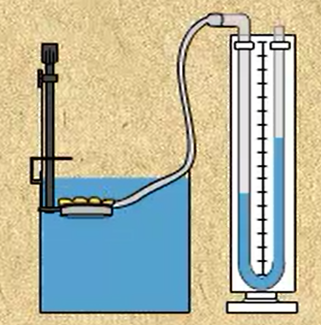 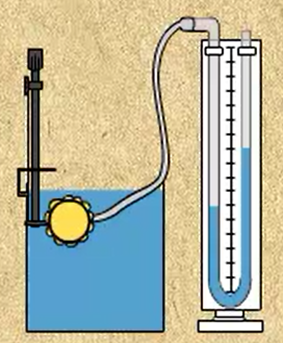 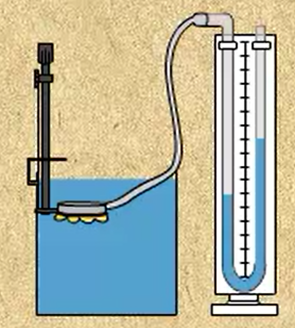 液面高度差不变
同种液体内部同一深度，向各个方向的压强都相等。
液体压强的特点
实验二：增大探头在水中的深度，观察液体内部的压强与深度的关系。
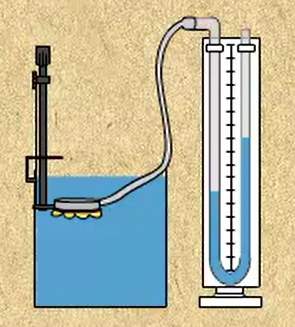 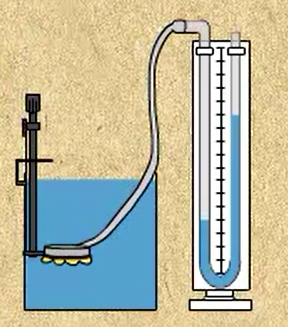 液面高度差变大
同种液体内部压强，深度越深，压强越大。
液体压强的特点
实验三：换用不同液体，观察在深度相同时，液体内部的压强是否与液体的密度有关。
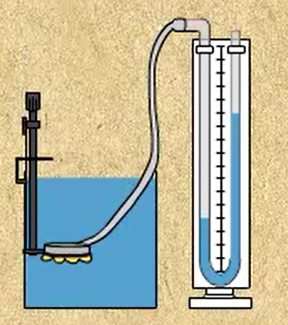 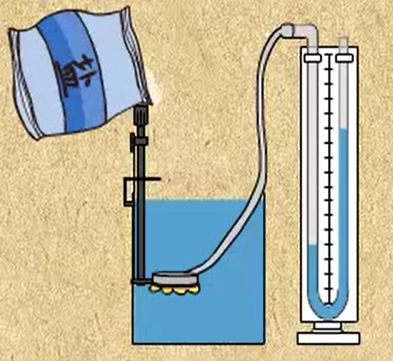 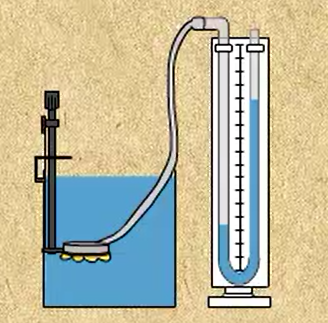 液面高度差变大
深度相同时，液体密度越大，液体内部压强越大。
液体压强的特点
总结：
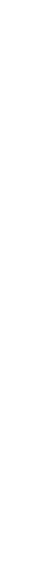 液体内部向各个方向都有压强；
同种液体深度相同时液体向各个方向的压强大小相同；
对容器底有压强
受重力
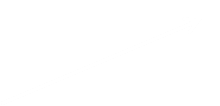 液体
液体压强随深度的增加而增大；
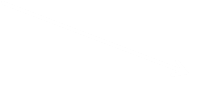 对容器侧壁也有压强
液体压强的大小还与液体密度有关，深度相同时液体密度越大压强越大；
流动性
压强计可用来测量液体内部的压强。
练习
用压强计来研究液体内部压强,当把蒙有橡皮膜的金属盒放入液体中,可以看到压强计两管中的水面产生高度差,这表明__________________,金属盒放入液体中越深,两管中水面的高度差越___,这表明液体内部压强随_____的增加而_____．若金属盒所处深度不变,转动金属盒,使蒙橡皮膜的盒口方向向上、向下、向任何方向，压强计两管中水面的高度差_____，这表明液体内部同一深度处_______________________．
水的内部存在压强
增大
深度
大
不变
向各个方向的压强相等
练习
在研究液体压强的实验时，某同学做了如图所示的实验，此实验研究的内容是________________________________。
液体内部同一深度处的压强关系
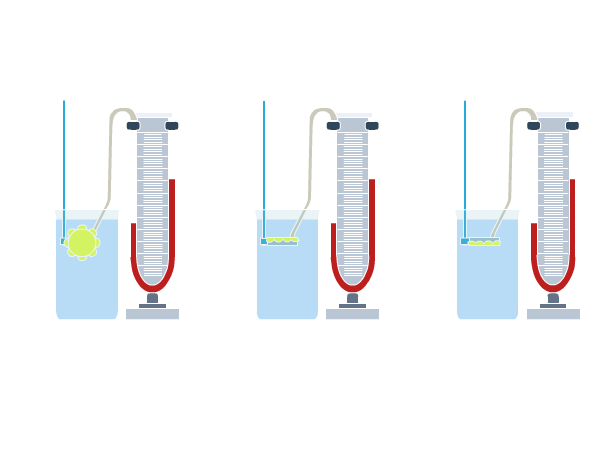 练习
容器内装满水，在它的侧壁的不同深度开三个小孔，水从孔中射出。试判断图10-5中水从孔中喷射正确的画法（    ）
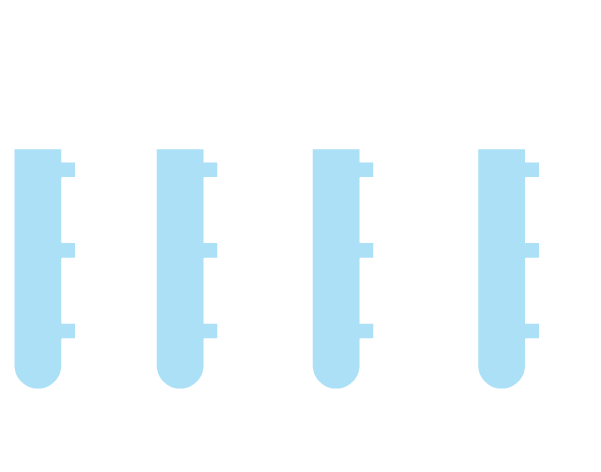 乙
液体压强的大小
研究方法：理想化模型
液体内部某一位置的压强大小该如何表示呢？
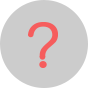 可以设想在此处有个水平放置的平面，计算这个平面上方液柱对这个平面的压强即可
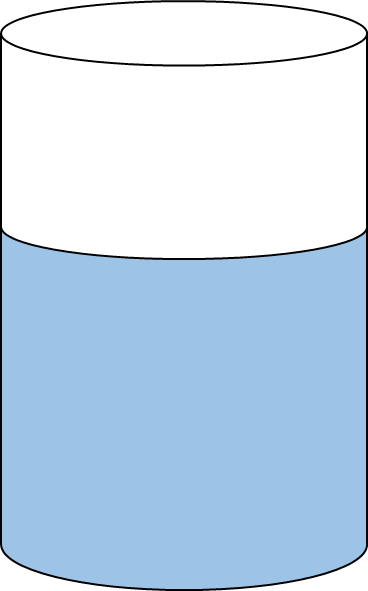 S 平面上方的液柱对平面的压力
F=G=mg=ρVg=ρShg
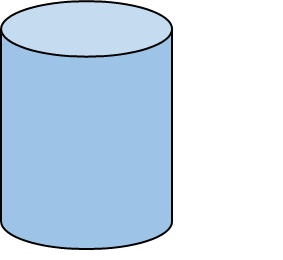 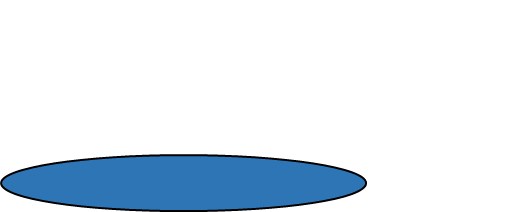 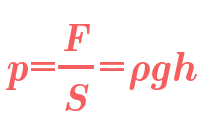 平面受到的压强
因此，液面下深度为h处液体的压强为
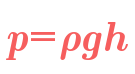 液体压强的大小
液体压强公式：
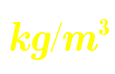 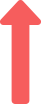 p=ρgh
m (米)
Pa(帕）
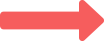 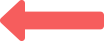 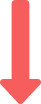 9.8N/kg
注意：
1、h为这点到液面的垂直距离
2、只适用于液体静止时，液体产生的压强
液体压强的大小
下图中所代表的深度分别是哪一部分？
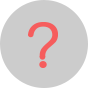 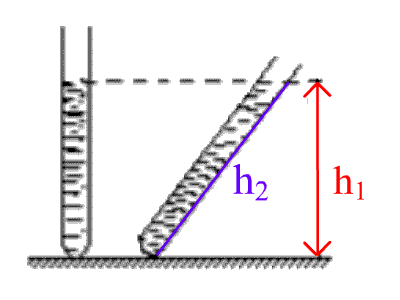 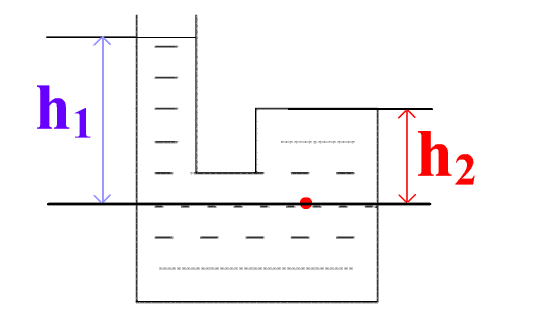 h1
h1
深度的含义：该点到自由液面的垂直距离。
液体的压强大小
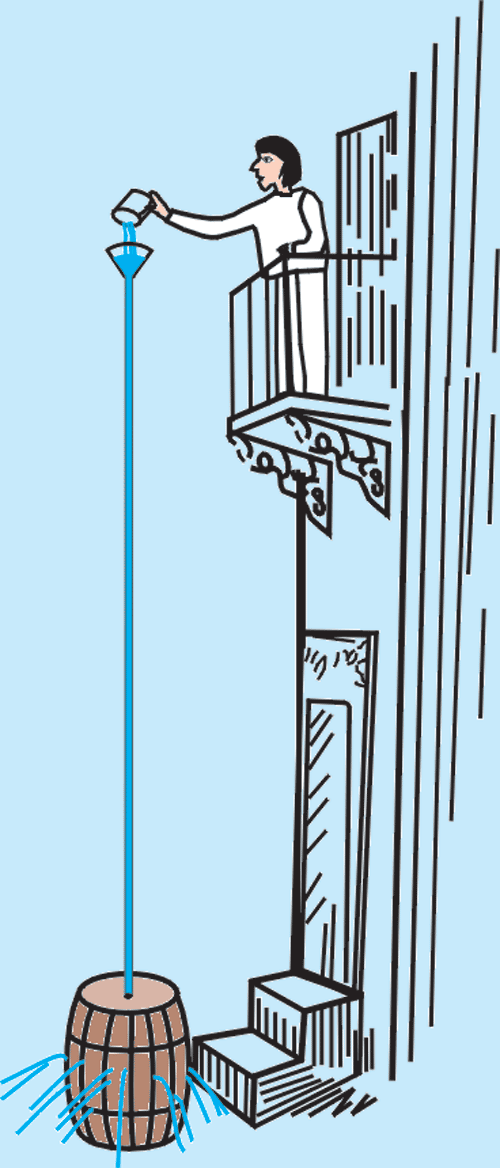 帕斯卡裂桶实验：
帕斯卡在1648年表演了一个著名的实验：他用一个密闭的装满水的桶，在桶盖上插入一根细长的管子，从楼房的阳台上向细管子里灌水。结果只用了几杯水，就把桶压裂了，桶里的水就从裂缝中流了出来。
原来由于细管子的容积较小，几杯水灌进去，其深度h是很大了，能对水桶产生很大的压强。这个很大的压强就在各个方向产生很大的压力，把桶压裂了。
三种常见容器
如下三种容器，底面积均为S，液面高度均为h，则液体对容器底部的压力为多少？
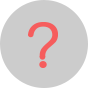 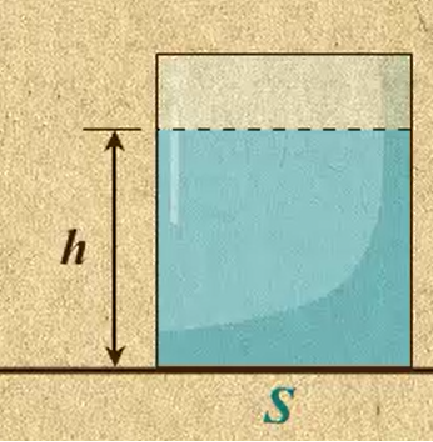 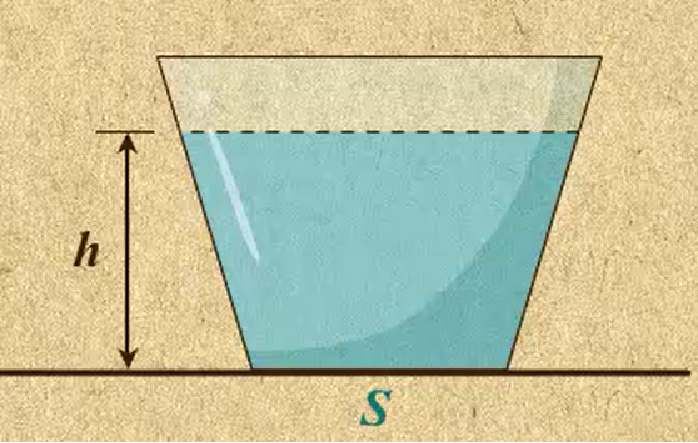 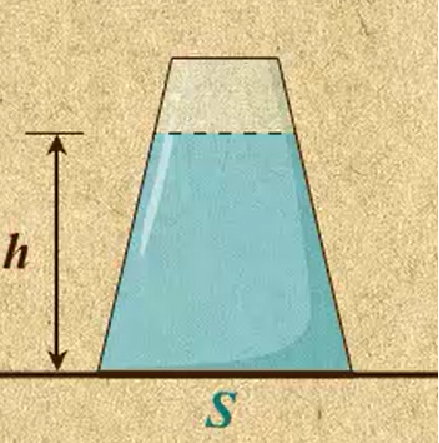 三种常见容器
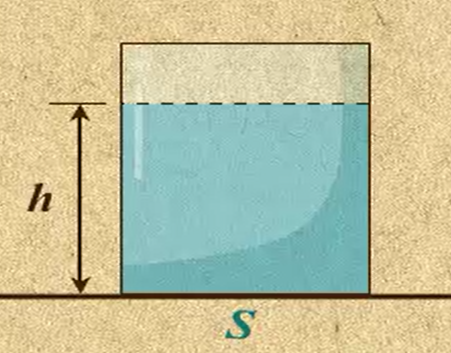 F=pS
=ρ水ghS
=gρ水hS
=gm水
=G水
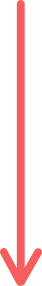 F=G水
G水
三种常见容器
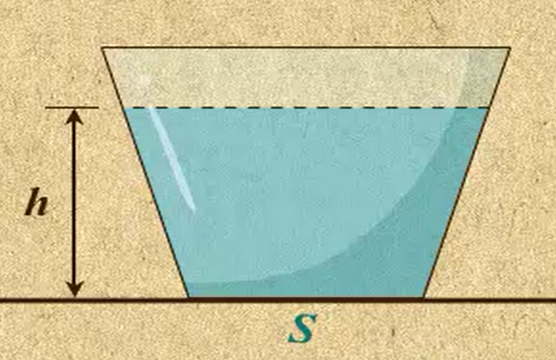 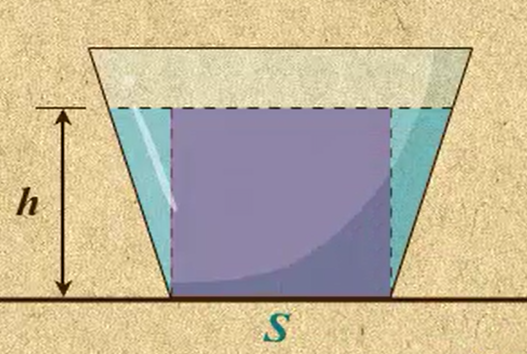 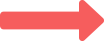 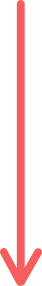 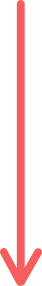 G水
G '水
F=pS
=ρ水ghS
=gρ水hS
=gm水
=G '水
<G水
F <G水
三种常见容器
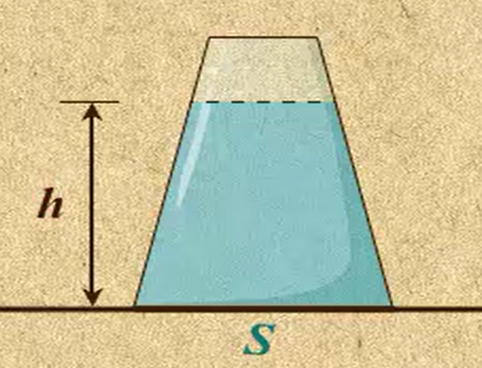 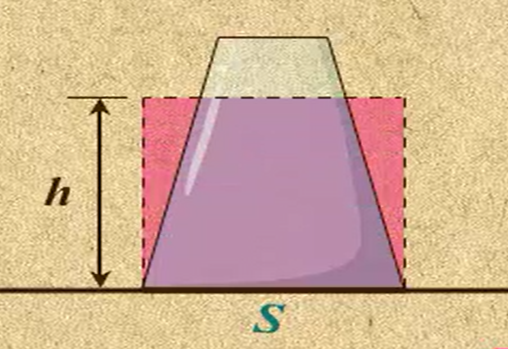 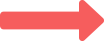 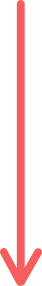 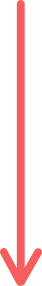 G水
G '水
F=pS
=ρ水ghS
=gρ水hS
>G水
=gm水
=G '水
F >G水
三种常见容器
总结：
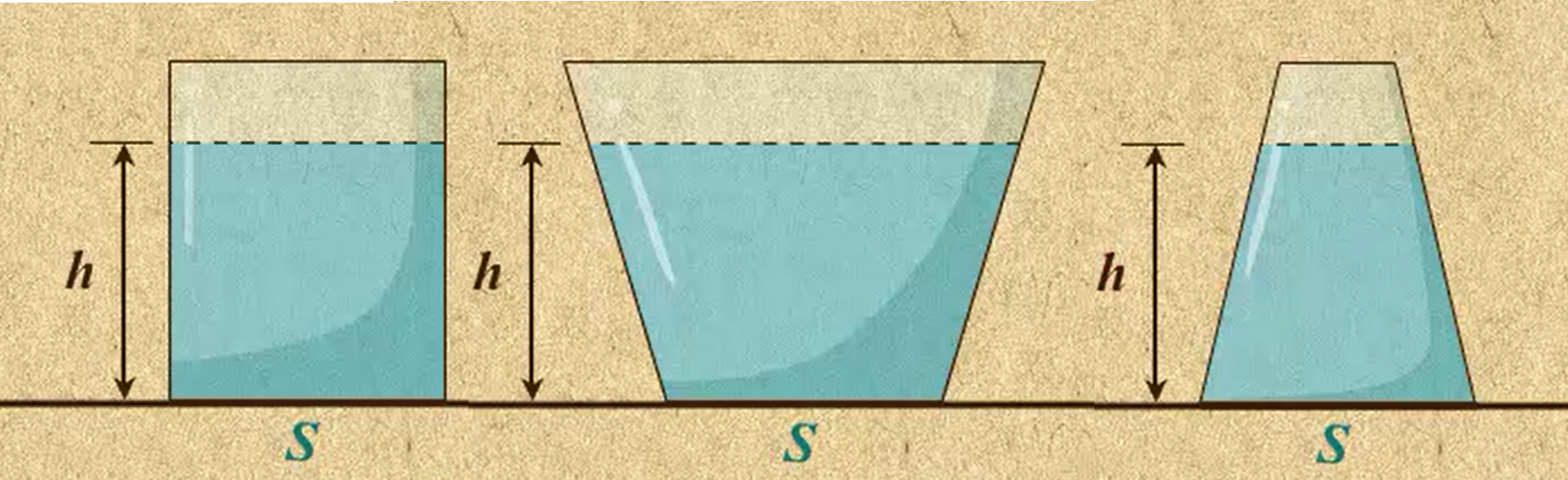 F=G水
F <G水
F >G水
课本例题
有人说，“设想你在7 km深的蛟龙号潜水器中把一只脚伸到外面的水里，海水对你脚背压力的大小相当于1500个人所受的重力！”海水压力真有这么大吗？请通过估算加以说明。
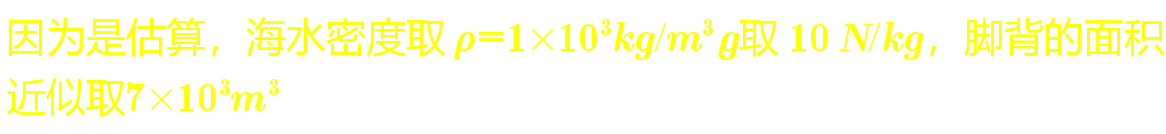 则7 km深处海水的压强为：
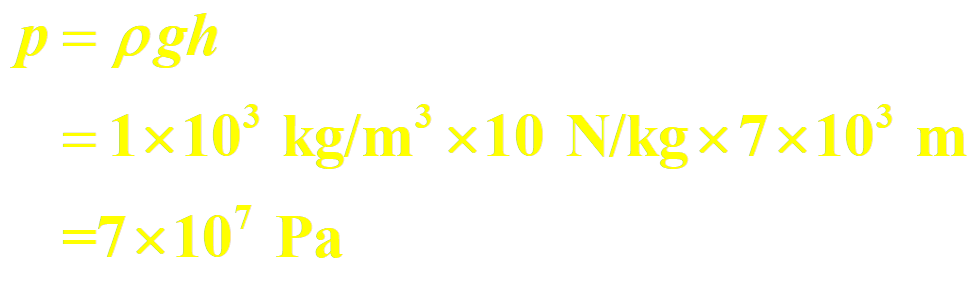 脚背受的压力
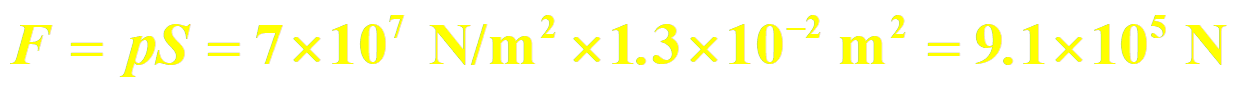 一个成年人的质量约为60 kg，所受重力
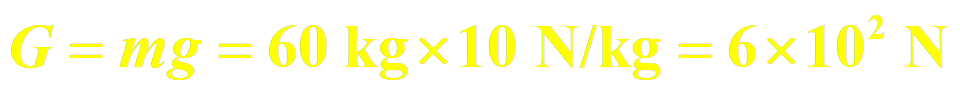 假设脚背所受压力的大小相当于n个成年人所受重力
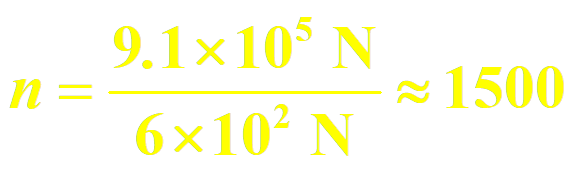 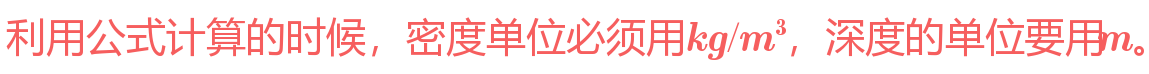 练习
如图所示，放在水平桌面上容器
内装有质量为1kg的水 ，若水深h=18cm求：(1)离容器底8cm处有一个A点，A点处受到水的压强
(2)水对容器底的压强
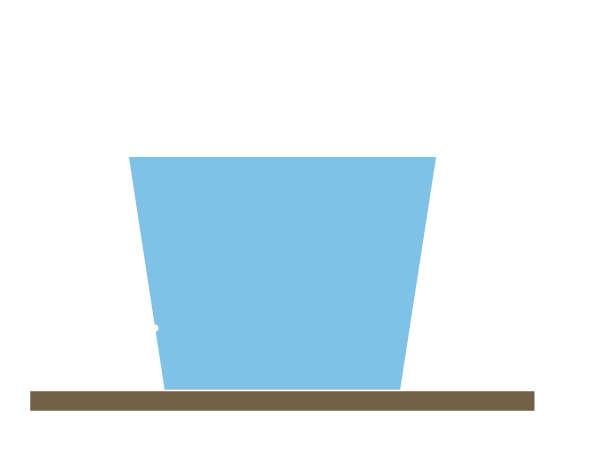 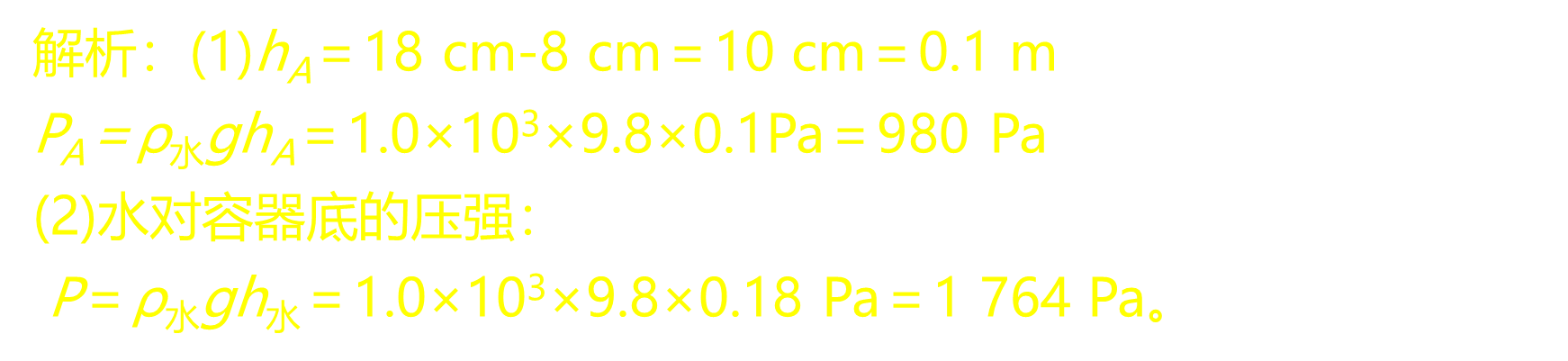 练习
在以下各图中比较a、b、c各点的压强大小
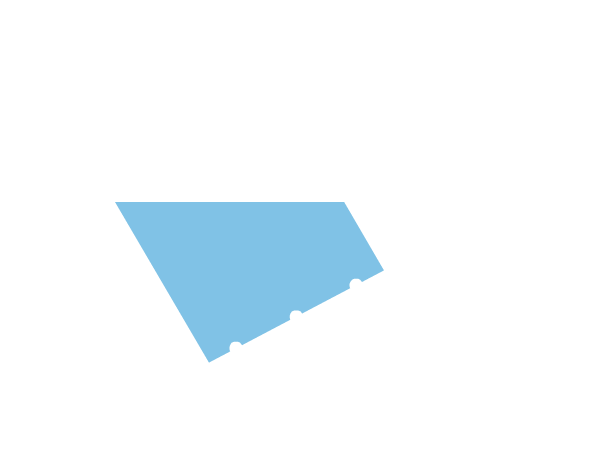 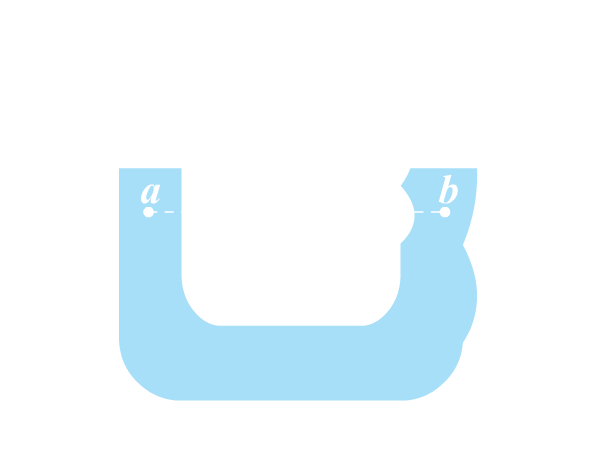 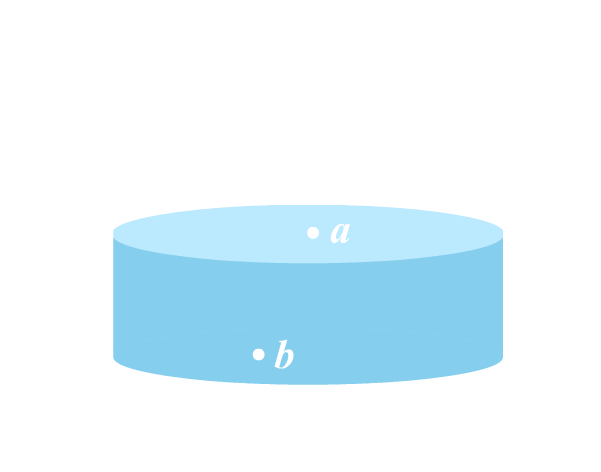 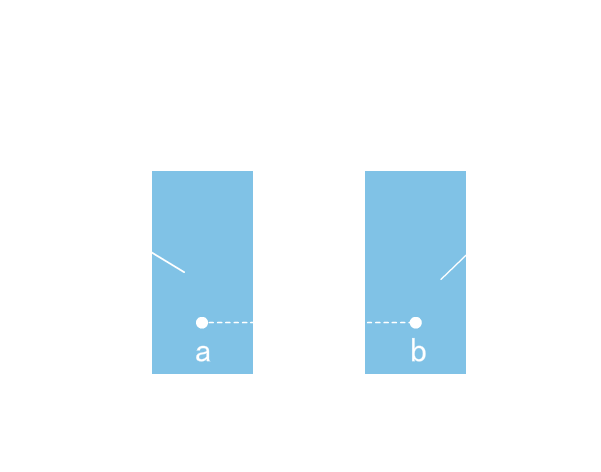 Pa<Pb
Pa=Pb
Pa>Pb>Pc
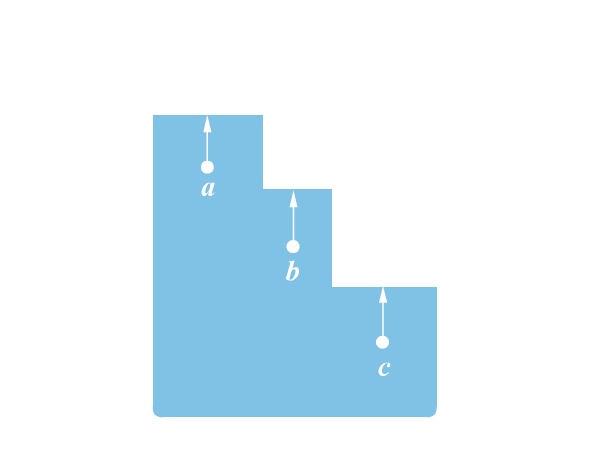 Pa<Pb<Pc
Pa>Pb
练习
如图所示，将一盛水的试管向一边倾斜，管底受到的水的压强是否发生变化？
解：
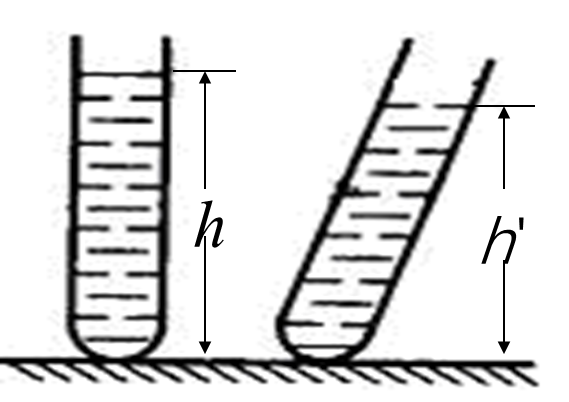 ∵    h>h'
∴   p>p'
练习
如右图所示，玻璃管下端扎有橡皮膜，管里装有某种液体，此时橡皮膜向外凸出，若将玻璃管慢慢放入盛有水的容器中，当玻璃管内外的液面相平时，发现橡皮膜仍向下凸出，则管内装的液体可能是（     ）
   A、煤油     B、水
   C、硫酸     D、酒精
C
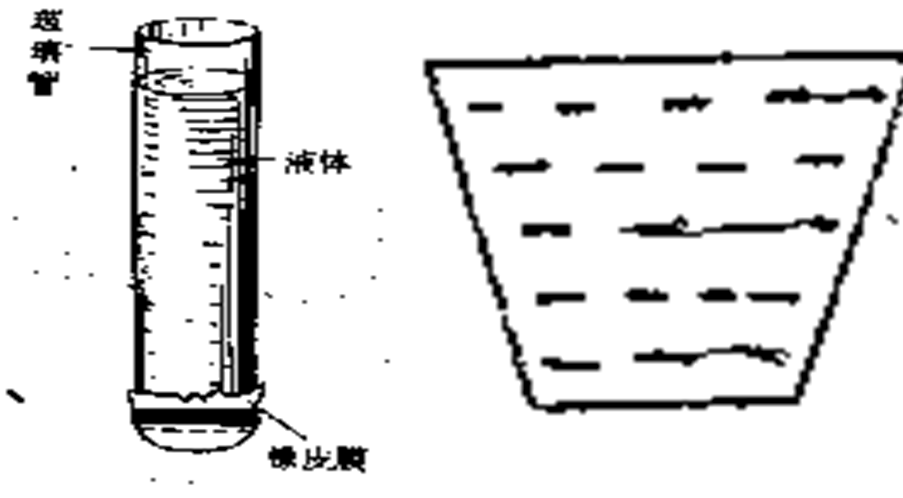 练习
甲
甲、乙两个容器中盛有质量相同的同种液体， 则____容器底部受到液体的压强大。
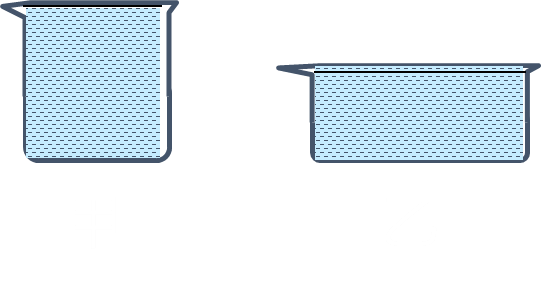 练习
三个底面积相同的形状不同的容器装有等高的同种液体。哪个容器底受到的压强大。
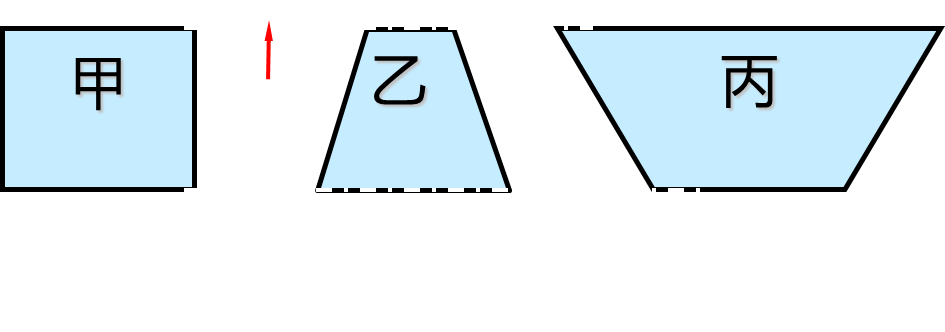 一样大
练习
（1）一个装满水的烧杯，放入一木块，烧杯底受到的压强有何变化?
不变
（2）一个未装满水的烧杯，放入一物体水未溢出，烧杯底受到的压强有何变化？
变大
连通器
茶壶的壶身和壶嘴哪个高？为什么要这样做？
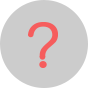 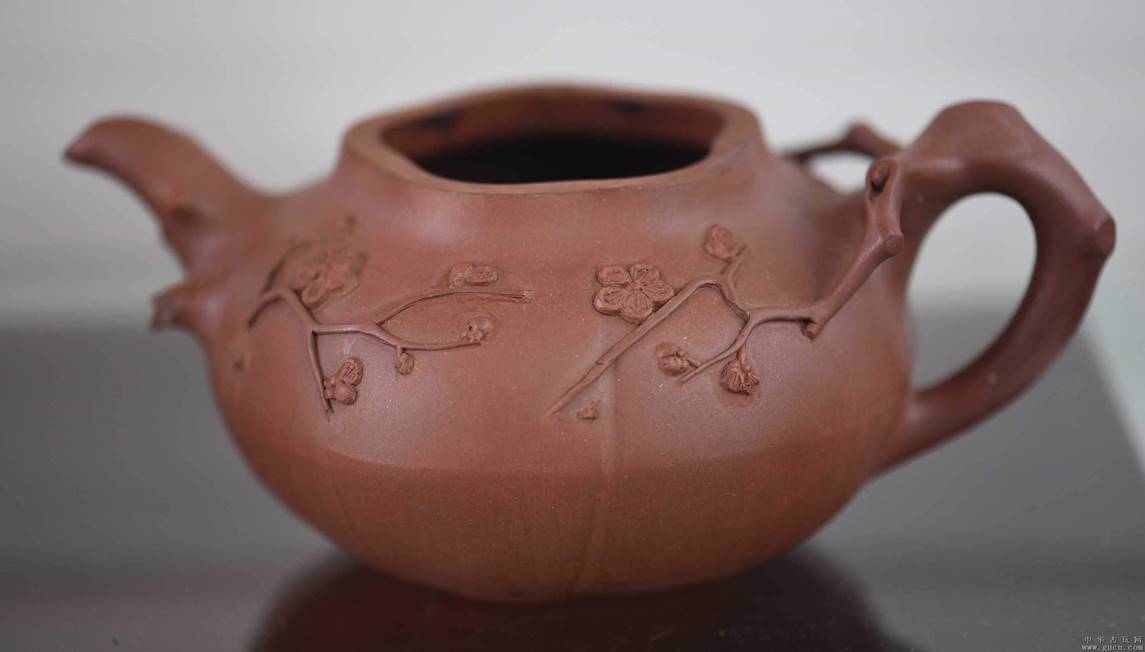 连通器
下面容器有什么特点？
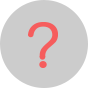 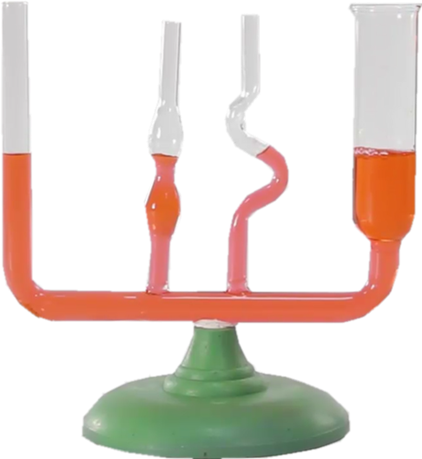 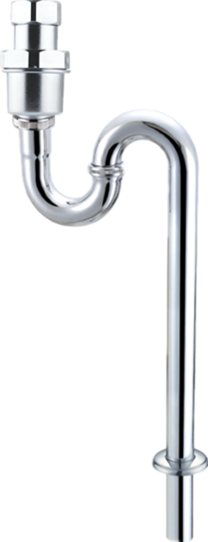 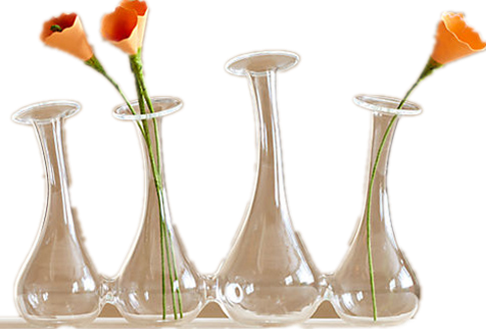 连通器
定义：
上端开口、下端连通的容器叫做连通器。
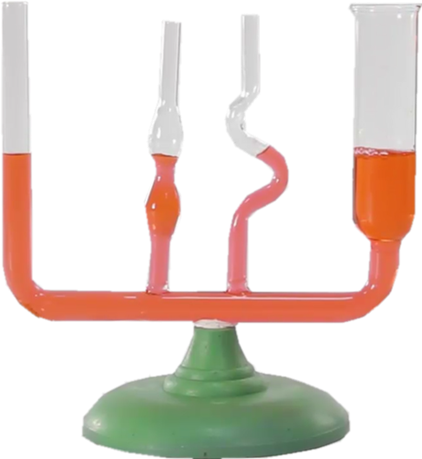 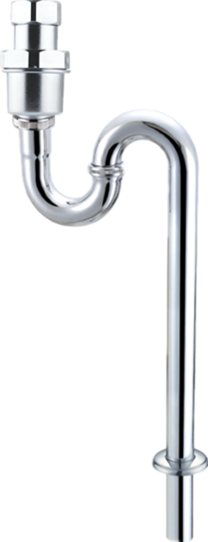 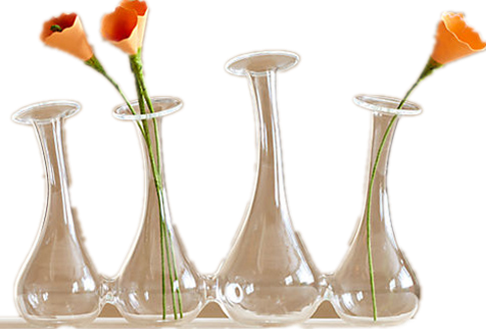 连通器中装有同种液体，液体不流动时，液面会有什么特点？
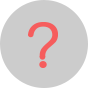 连通器
假设容器底部有一竖直膜片，分析下图中p1与p2的大小。
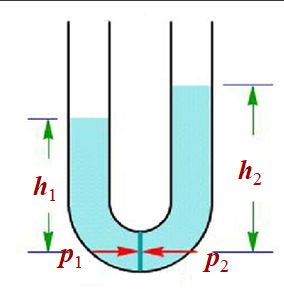 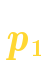 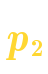 <
P1、P2大小不相等，会发生什么现象？
右侧液面下降，最后当液体静止时，两侧液面相平。
连通器
定义：
上端开口、下端连通的容器叫做连通器。
连通器的特点：
连通器里装同种液体，当液体不流动时，连通器个部分中的液面总是相平的。
连通器液面相平的条件：
同种液体，液体静止，
各部分直接与大气接触
连通器
生活中常见的连通器
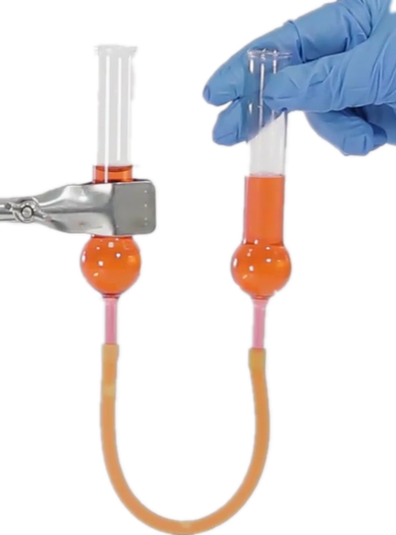 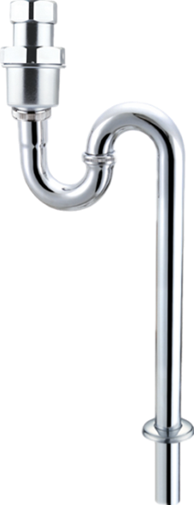 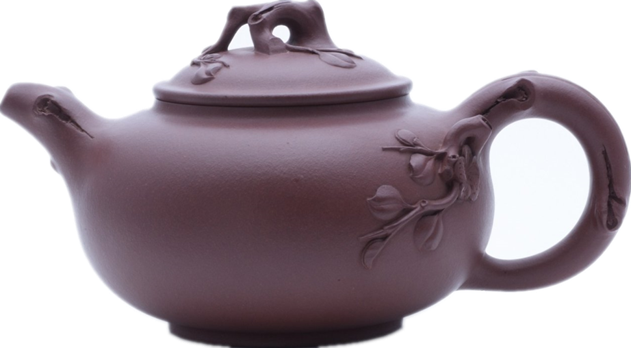 U形管
茶壶
下水道管
连通器
生活中常见的连通器
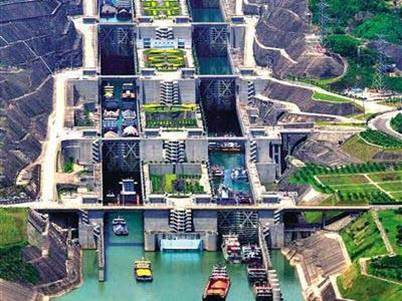 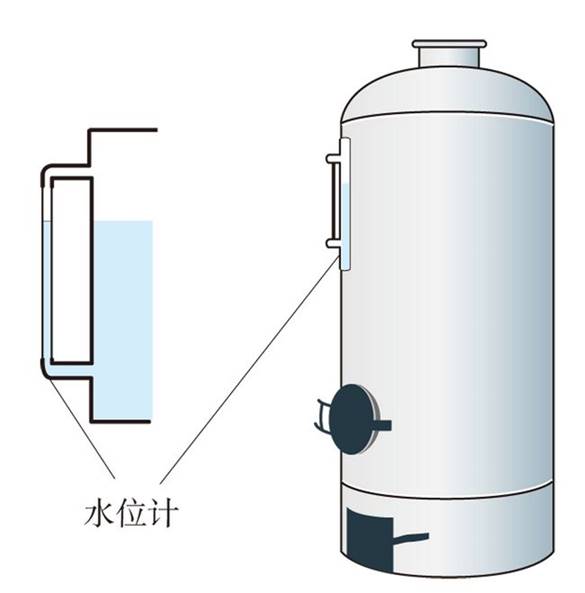 水位计
三峡船闸
课本练习
1.一个空的塑料药瓶，瓶口扎上橡皮膜，竖直地浸入水中，一次瓶口朝上，一次瓶口朝下，这两次药瓶在水里的位置相同(图9.2-8)。 为什么每次橡皮膜都向内凹?哪一次凹进得更多?为什么?
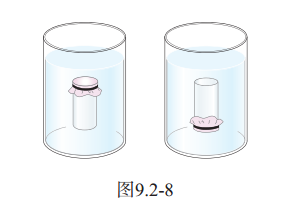 课本练习
2.图9.2-9的两个容器中盛有同种相同质量的液体，哪个容器底受到的压强大?
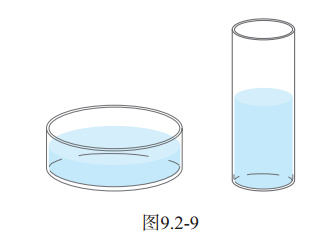 课本练习
3.如图9.2-10，容器中间用隔板分成左右两部分,隔板下部有一圆孔用薄橡皮膜封闭，橡皮膜两侧压强不同时其形状为一凹面。它可以用来做“探究液体压强是否跟深度、液体密度有关”的实验。(1)若要检验“在同种液体中液体压强跟深度有关” 这一结论，应该怎样实验?说出实验步骤和应该看到的现象。(2)若要检验“在深度相同时液体压强跟密度有关” 这一结论时，应该怎样实验?说出实验步骤和应该看到的现象。
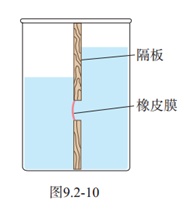 课本练习
4.工程师为什么要把拦河坝设计成下宽上窄的形状?三峡水电站的水库大坝高185m，当水库水位为175 m时，坝底受到的水的压强是多大?
课本练习
5.某卫生间的地漏结构如图9.2-11所示，请你分析:地漏存水杯的作用。
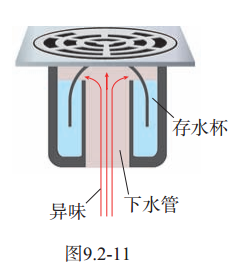 总结
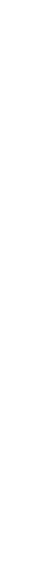 液体内部向各个方向都有压强；
同种液体深度相同时液体向各个方向的压强大小相同；
对容器底有压强
受重力
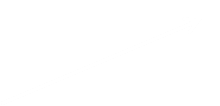 液体
液体压强随深度的增加而增大；
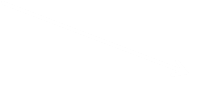 对容器侧壁也有压强
液体压强的大小还与液体密度有关，深度相同时液体密度越大压强越大；
流动性
压强计可用来测量液体内部的压强。
总结
液体压强公式：
p=ρgh
注意：
1、h为这点到液面的垂直距离
2、只适用于液体静止时，液体产生的压强
连通器定义：
上端开口、下端连通的容器叫做连通器。
连通器的特点：
连通器里装同种液体，当液体不流动时，连通器个部分中的液面总是相平的。